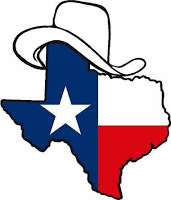 TX SET
Update to RMS
March 1, 2016
Texas SET February Meeting Update
Texas SET Swimlane Review
Flight 0216 ERCOT Review
IBANK03 to be removed from Script Pack 
Safety NET Timeline Revisions
Issues Reviewed
2016-I141, Cancellation / Date Change Window
2016-I142, DEV Process being used to back-date an ESI creation date.
Texas SET February Meeting Update
Other Discussion Items
LOA Change Discussion
Meter Removal due to Fire or Demolition
SCR786 Retail Market Test Environment—Joint TDTMS / Texas SET Discussion
Next Meeting
March 23rd and 24th  ERCOT MET Center
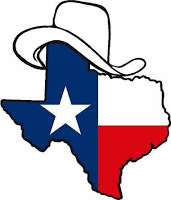 Any questions?
TX SET
4